Creative Ways to Make the Most of your Career Development Professional
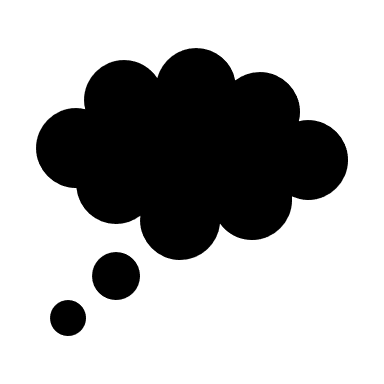 I thought they were called 
a ‘Careers Adviser’?
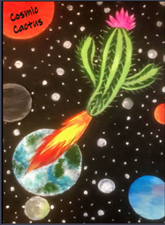 From the perspective of a Career Development Professional: 
Jules Benton LLB, Dip CG
Independent Consultant and Trainer
Statutory guidance for schools and
guidance for further education colleges
and sixth form colleges

July 2021
www.gov.uk/government/publications/careers-guidance-provision-for-young-people-in-schools
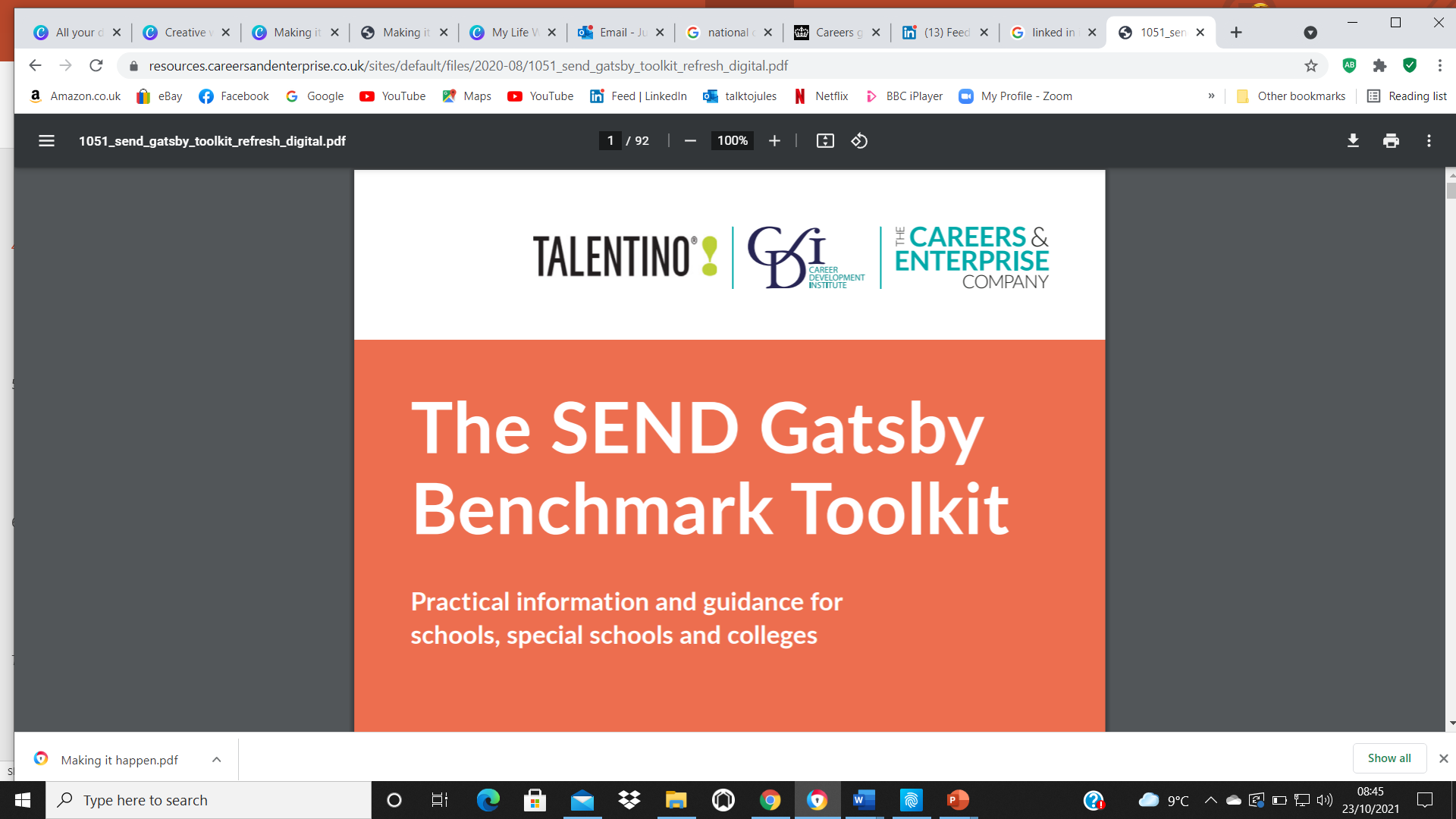 Benchmark 8: Personal guidance 

Every student should have opportunities for guidance interviews with a career adviser, who could be internal (a member of school or college staff) or external, provided they are trained to an appropriate level.*
These should be available for all students whenever significant study or career choices are being made. They should be expected for all students but should be timed to meet their individual needs. • Every student should have at least one such interview by the age of 16, and the opportunity for a further interview by the age of 18, by the end of their study programme. 

* The school or college should ensure that access to an adviser trained to level 6 is available when needed.
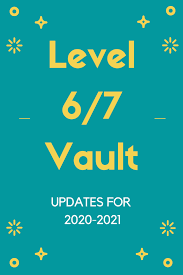 There is good evidence which demonstrates the impact of personal guidance. This evidence is able to draw on a number of randomised
control trials, longitudinal studies and meta-analyses. It is associated with a range of short and long-term impacts on an individual’s:
• personal effectiveness e.g. self-awareness and self-esteem;
• career readiness e.g. career planning and decision making; and
• educational outcomes e.g. improved attendance and attainment.
https://resources.careersandenterprise.co.uk/sites/default/files/2021-09/what-works-personal-guidance.pdf
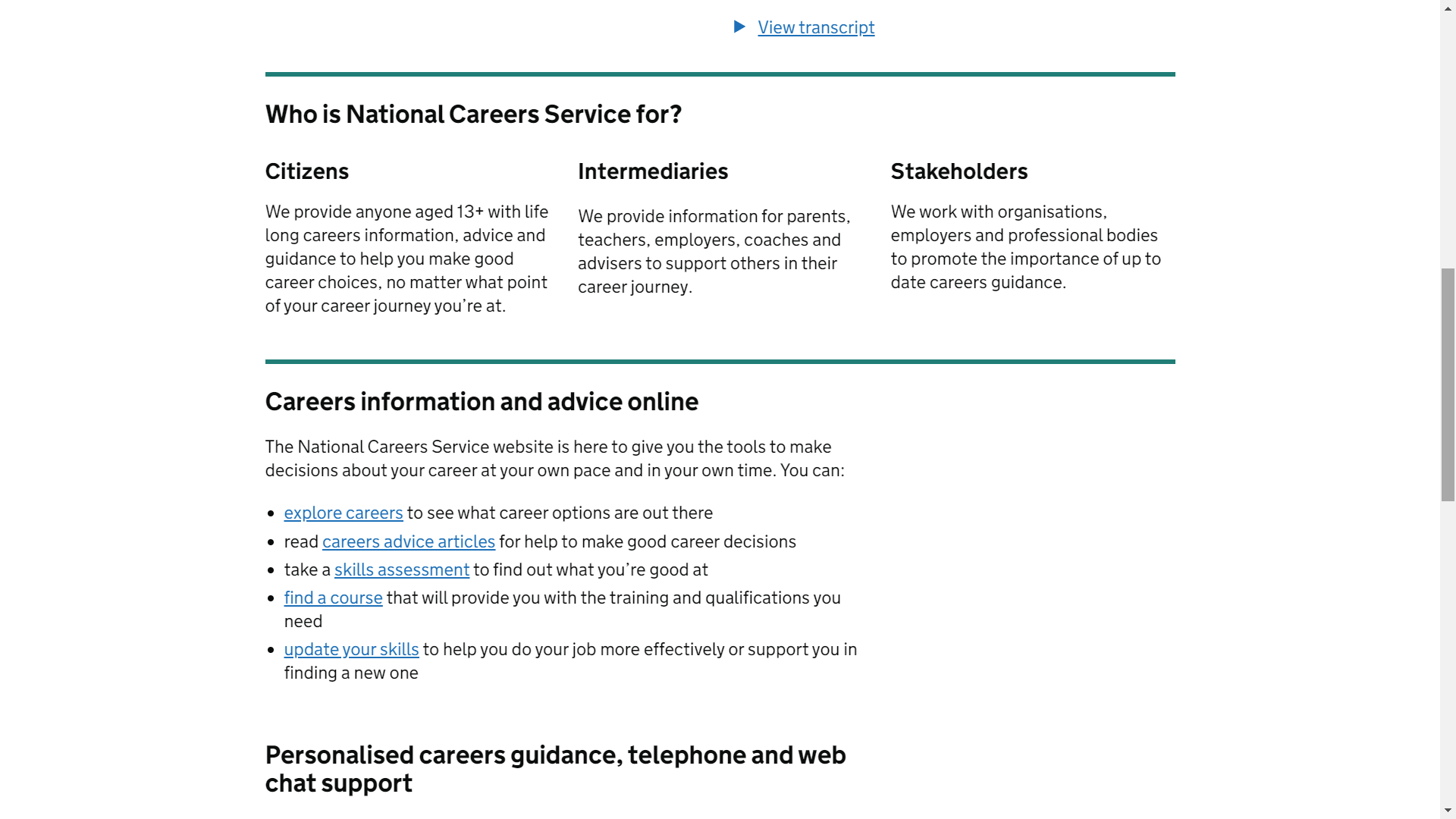 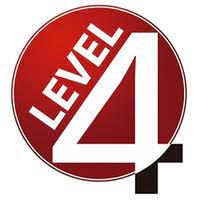 Some Advisers may be qualified to level 6/7 but the requirement for NCS advisers is only Level 4
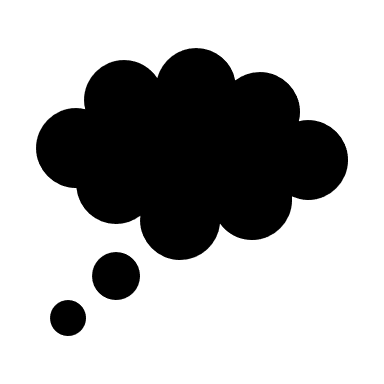 nationalcareers.service.gov.uk
I thought they were called 
a ‘Careers Adviser’?
Prepare your students 
and their circles of support
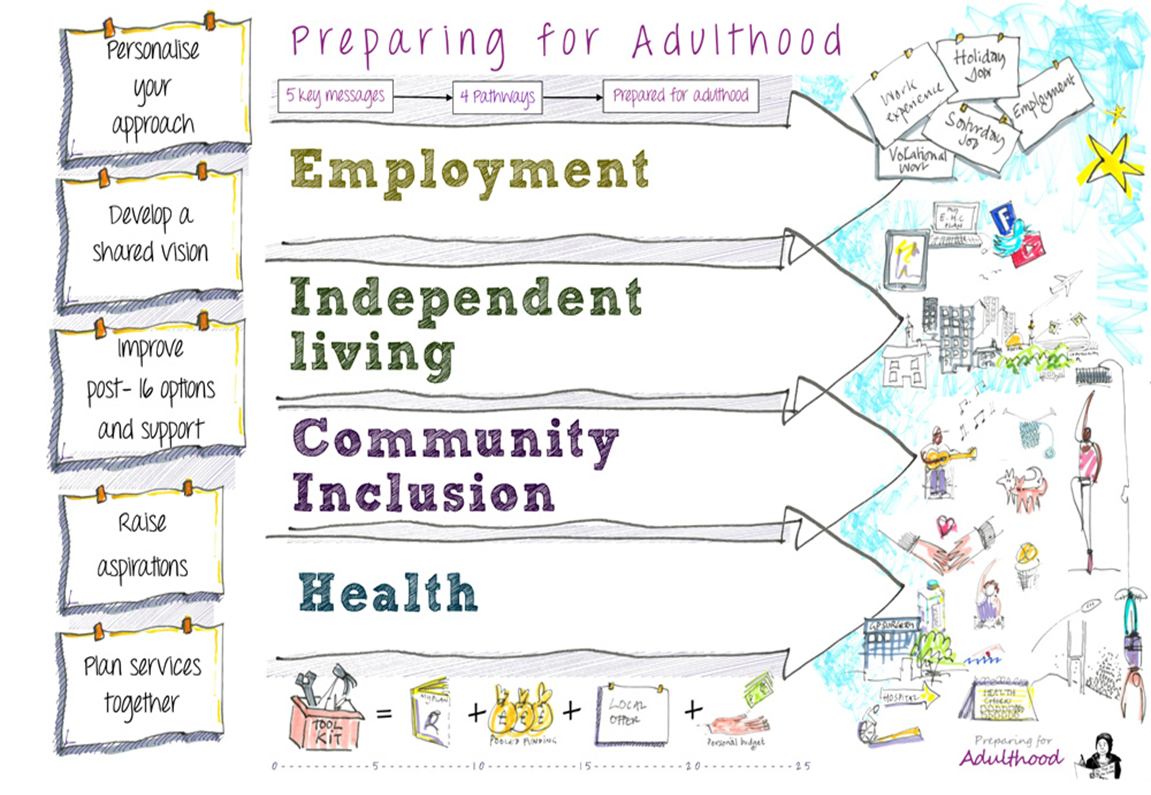 www.preparingforadulthood.org.uk
Prepare your students 
and their circles of support
Information, Advice and Guidance

Make sure people understand the difference

Put it on your website
Explain during careers education
Display it at parent/carer events
Include this in staff training
Provide an introduction to your careers adviser which explains their role…and signposts to  sources of information and advice
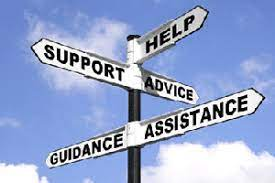 http://www.thecdi.net/write/Documents/CDI_The_differences_between_career_information_and_guidance.pdf
Prepare your students 
and their circles of support
Make arrangements for providing young people, and their parent carers, with advice and information about matters relating to SEN and disability
 
Utilise funded services such as…
SENDIASS
councilfordisabledchildren.org.uk/what-we-do-0/networks/information-advice-and-support-services-network/find-your-local-ias-service 
Disability Rights UK
www.disabilityrightsuk.org/how-we-can-help/advice-and-information 
Contact
contact.org.uk
Use your guidance professional to deliver career guidance!
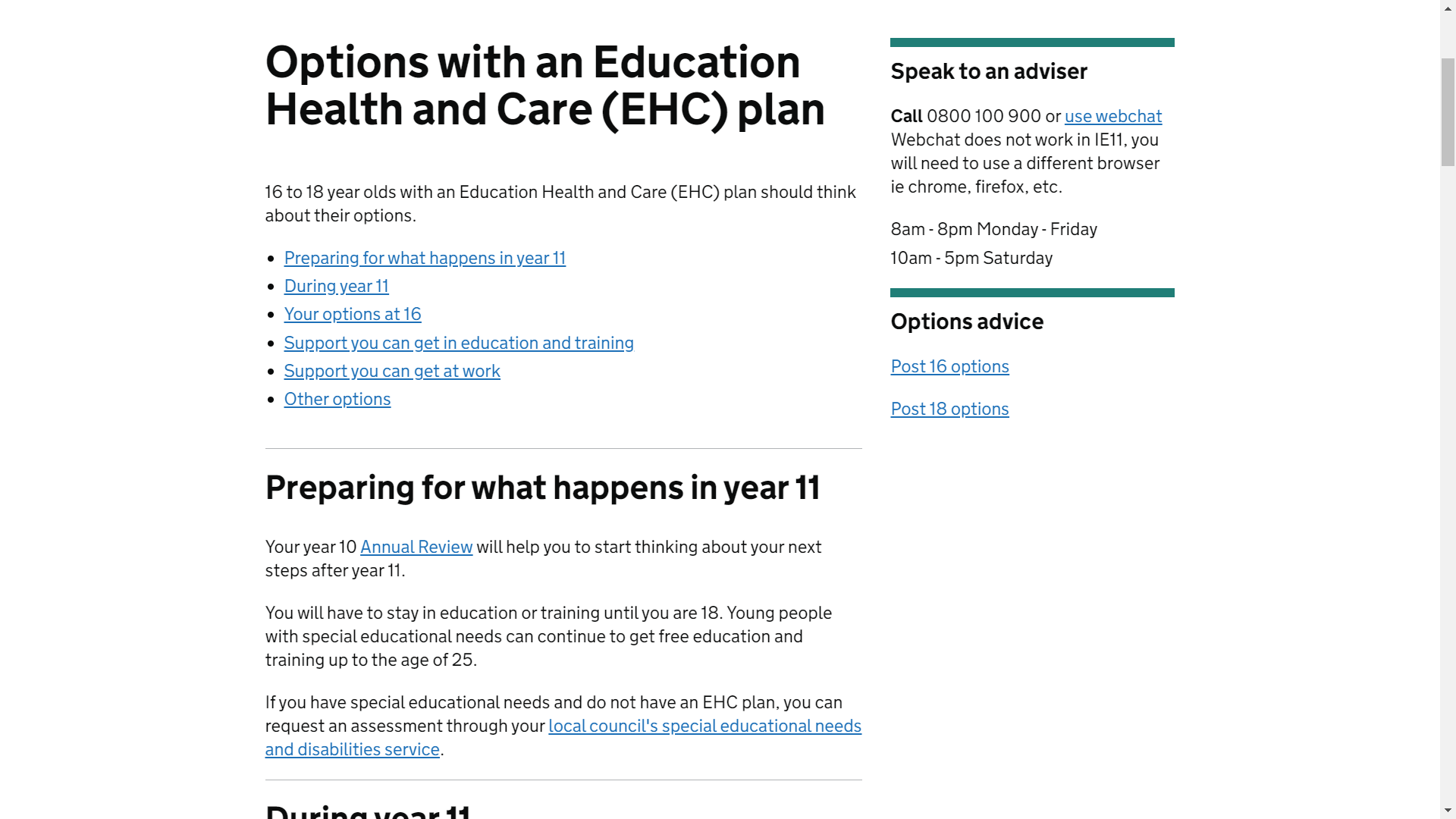 https://nationalcareers.service.gov.uk/careers-advice/options-with-education-health-and-care-plan/
Prepare your students 
and their circles of support
Reduce anxiety

Career guidance has no rights and wrongs – it is about exploring ideas and being supported to plan in a way that suits YOU
It is not a one-off – people can take time to make choices, and it is OK to change your mind… or not have any idea what you want just yet
It can be fun!!!
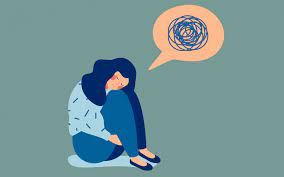 To see a Career Guidance Professional showing you how to have fun with decision-making watch Katherine :  https://whatsyourstrength.co.uk/videos/
Prepare your students 
and their circles of support
Mental Capacity

The legal concept of mental capacity is contained in the Mental Capacity Act 2005 and the Mental Capacity Act Code of Practice, which is statutory guidance.

Mental capacity is assessed in relation to the particular decision which needs to be made. This means that whether a young person has mental capacity to make a particular decision or not has to be considered on an individual basis in the light of the circumstances at the time.
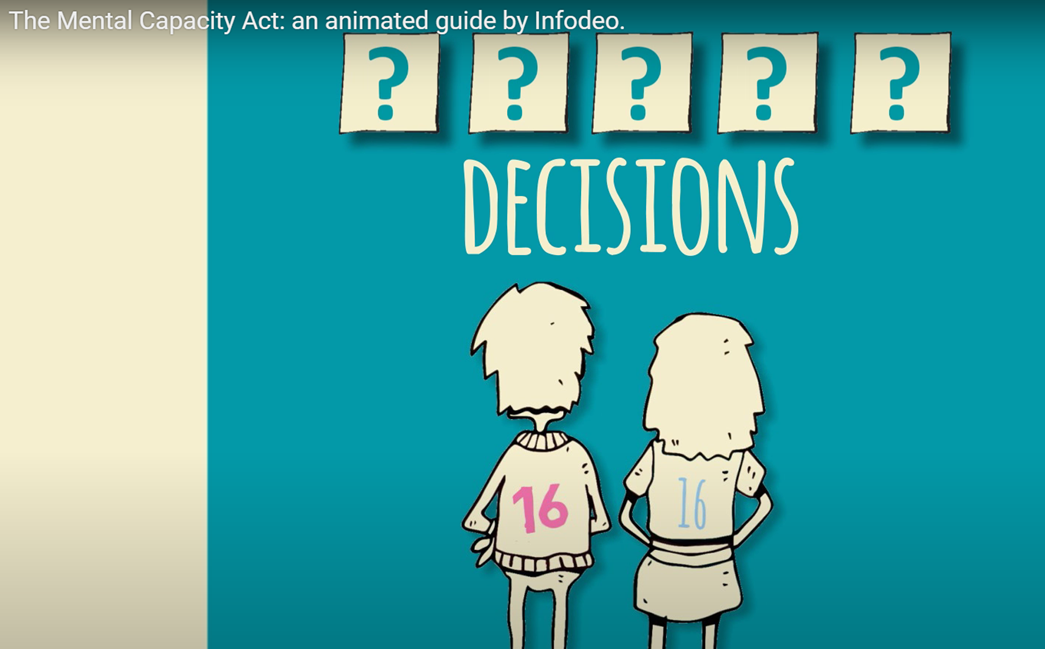 www.preparingforadulthood.org.uk/downloads/young-people-and-family-participation/factsheet-the-mental-capacity-act-2005-and-supported-decision-making.htm
Prepare your students 
and their circles of support
Practice

People are afraid of making mistakes

Practice the skills involved in decision-making with your students
Answering questions
Asking questions
Using an advocate
Talking about yourself
Expressing feelings
Trying things out so see what happens – NOT to ‘succeed’ or ‘fail’


When we have a growth mindset we take on challenges and learn from them, therefore increasing our abilities and achievement. Learn about the power of ‘yet’ from Carol Dweck https://www.youtube.com/watch?v=hiiEeMN7vbQ
Prepare your students 
and their circles of support
Words
Use, and explain, the words young people will hear in their transition to adult life:

Skills
Strengths 
Apprenticeship
Work
College
Higher Education
Training
Induction
Supported internship
Mental capacity
Confidentiality









Data protection
Person centred plans 
Advocacy
CV
Application
Reasonable adjustments
Disability confident
Access to Work
Disabled 
Transition 
Career
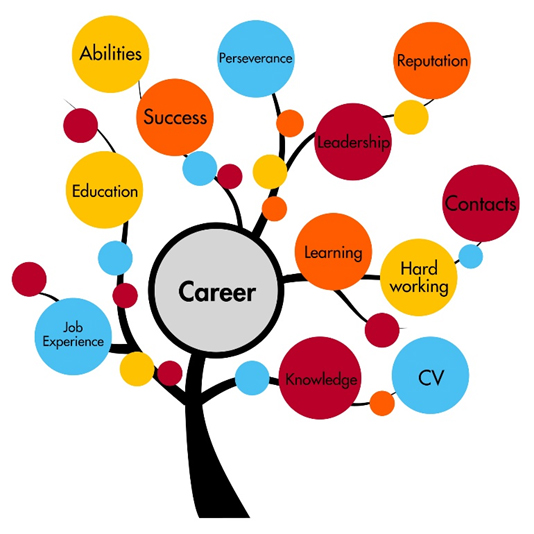 Prepare your students 
and their circles of support
Write it down…or draw it…
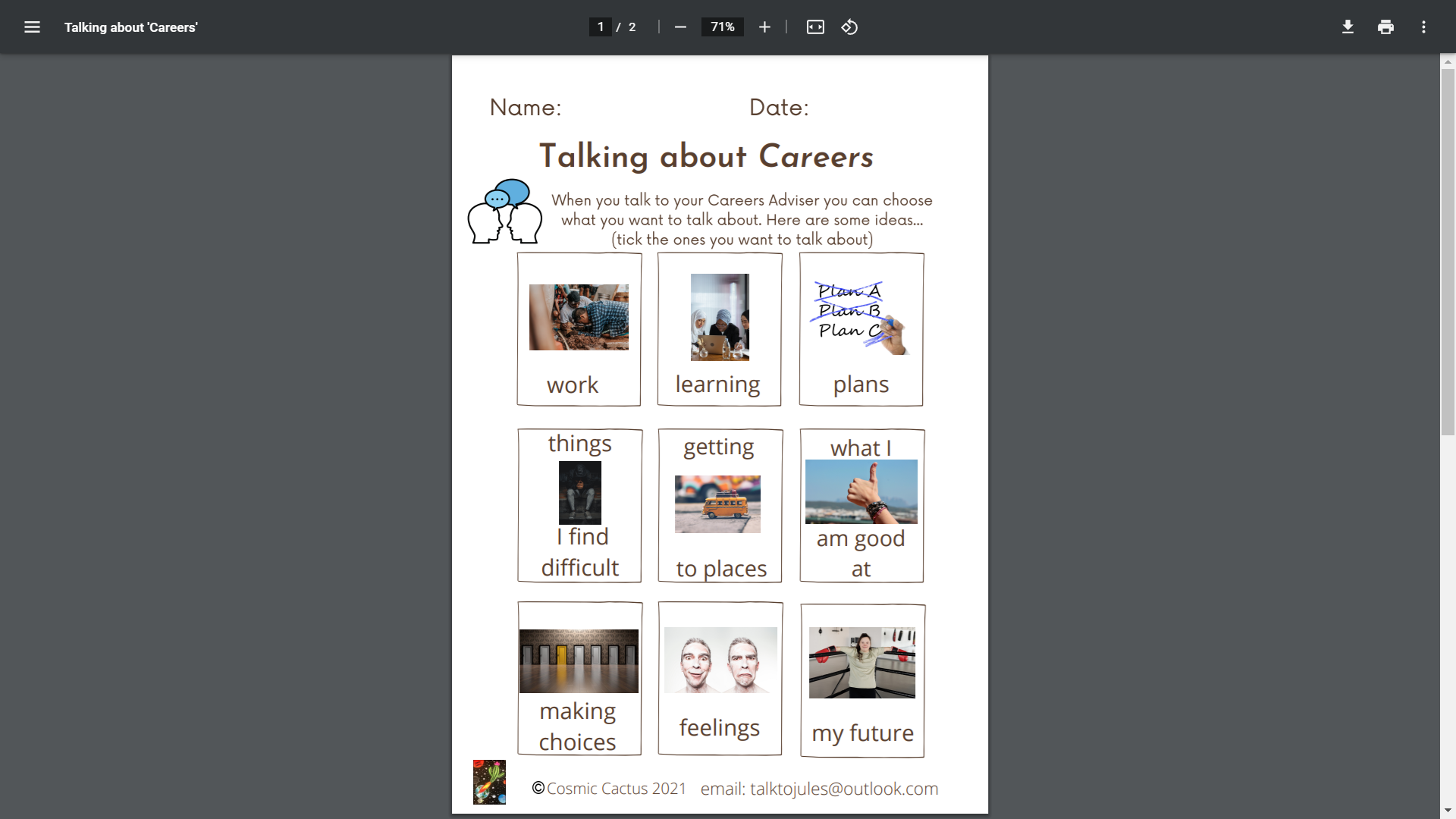 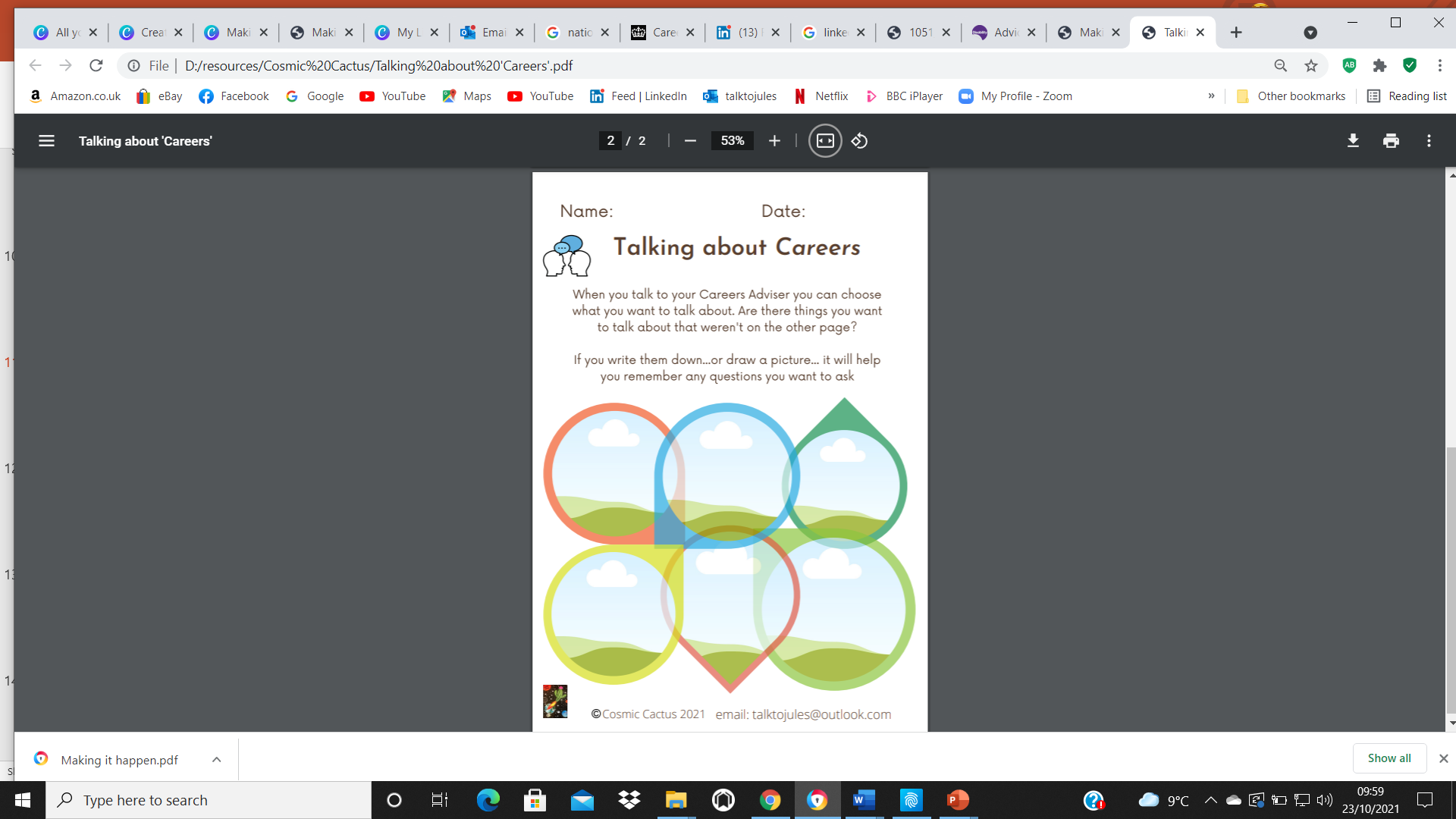 Prepare your students 
and their circles of support
Communication
Make sure the guidance professional knows how the person communicates best – a personal communication plan may be useful
Consider whether the environment is suitable for a confidential interview  - and if it meets the needs of the individuals
Is there information already available which outlines communication or support needs and strategies that work for this young person? Ask the student’s permission to share this
Are there other people who will make, or help make, decisions with the young person? Be specific about how the young person wants, or needs, these people involved
Prepare your students 
and their circles of support
Person-Centred Resources
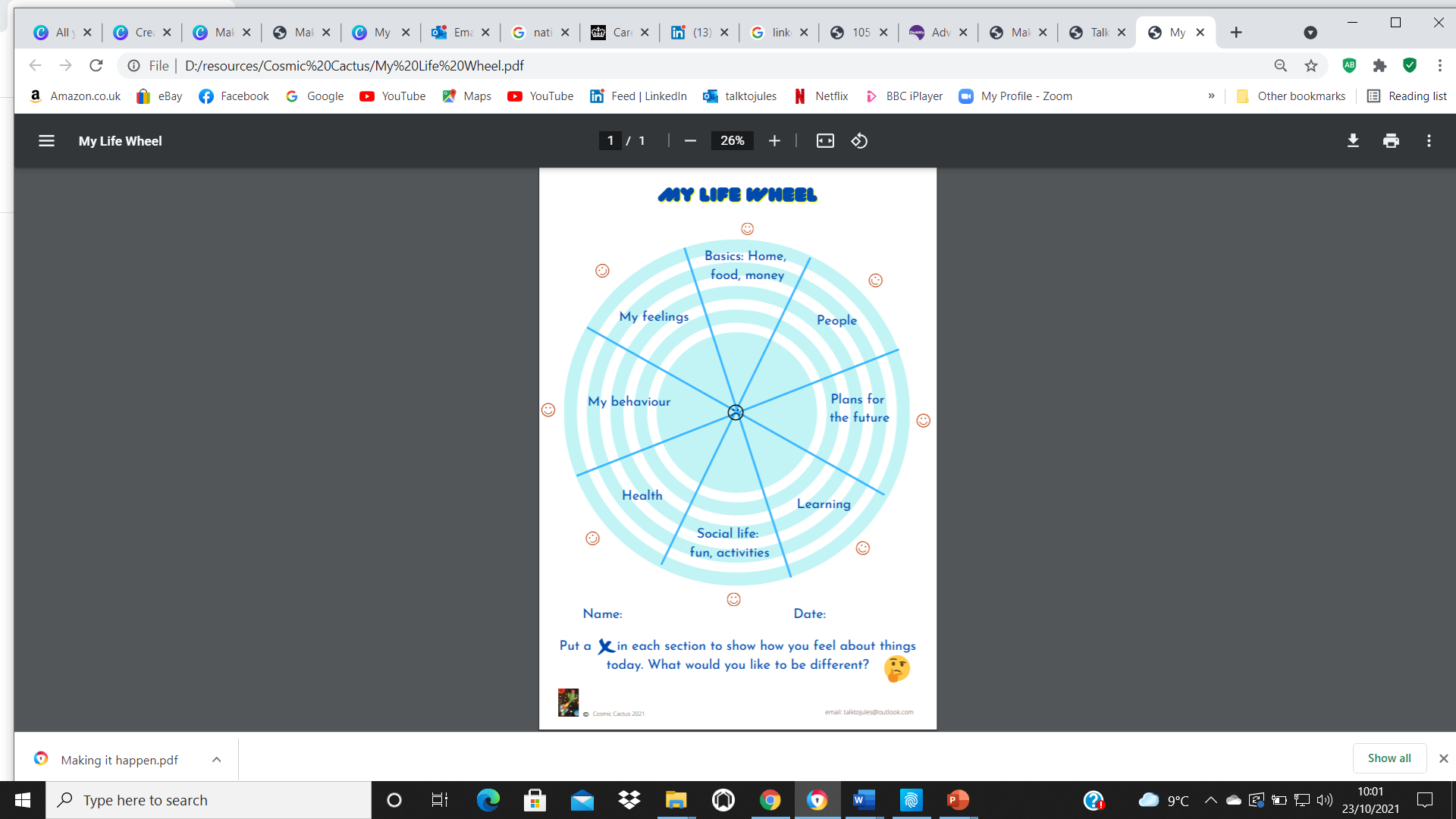 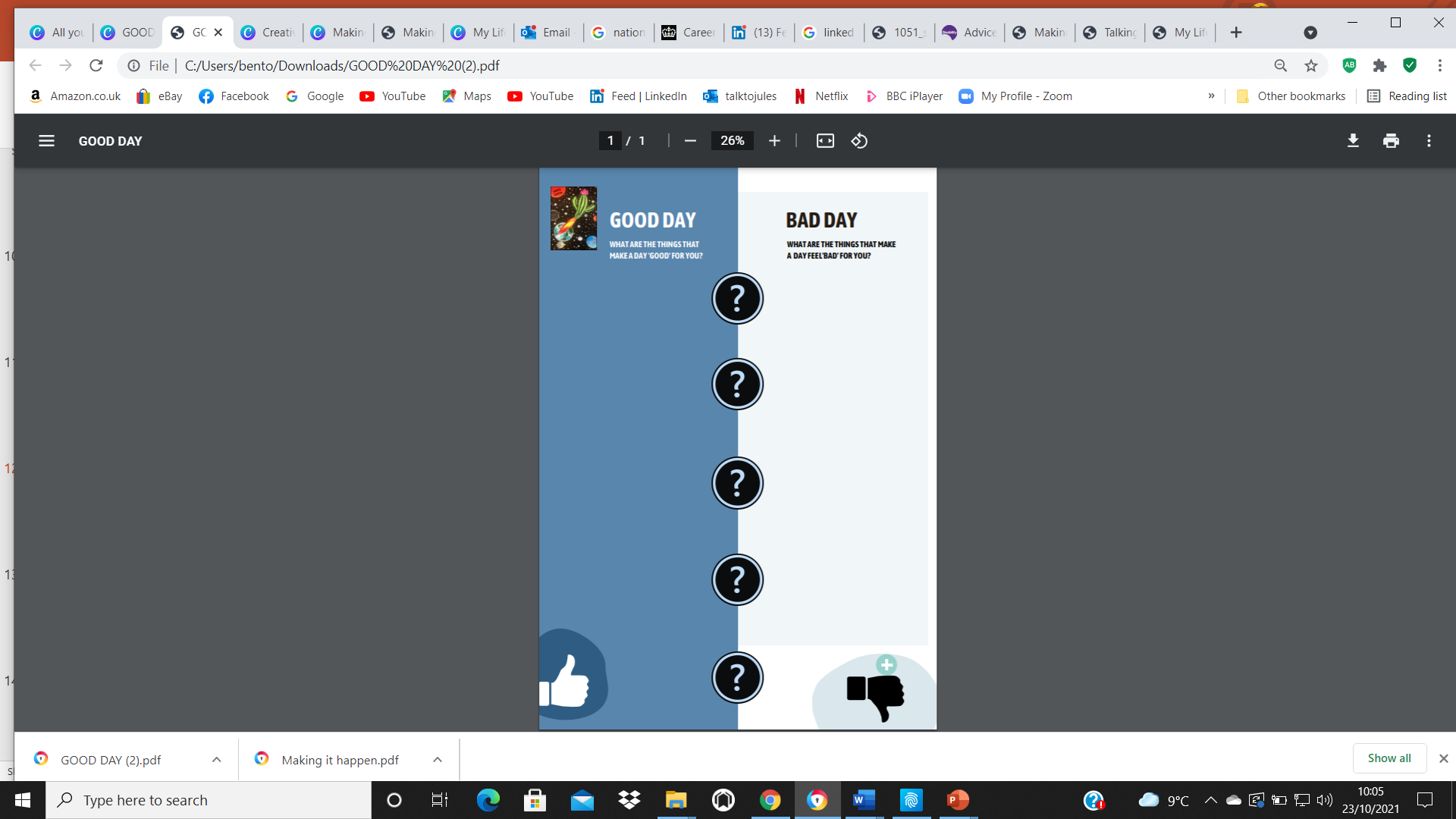 Prepare your students 
and their circles of support
Plan, Do, Review
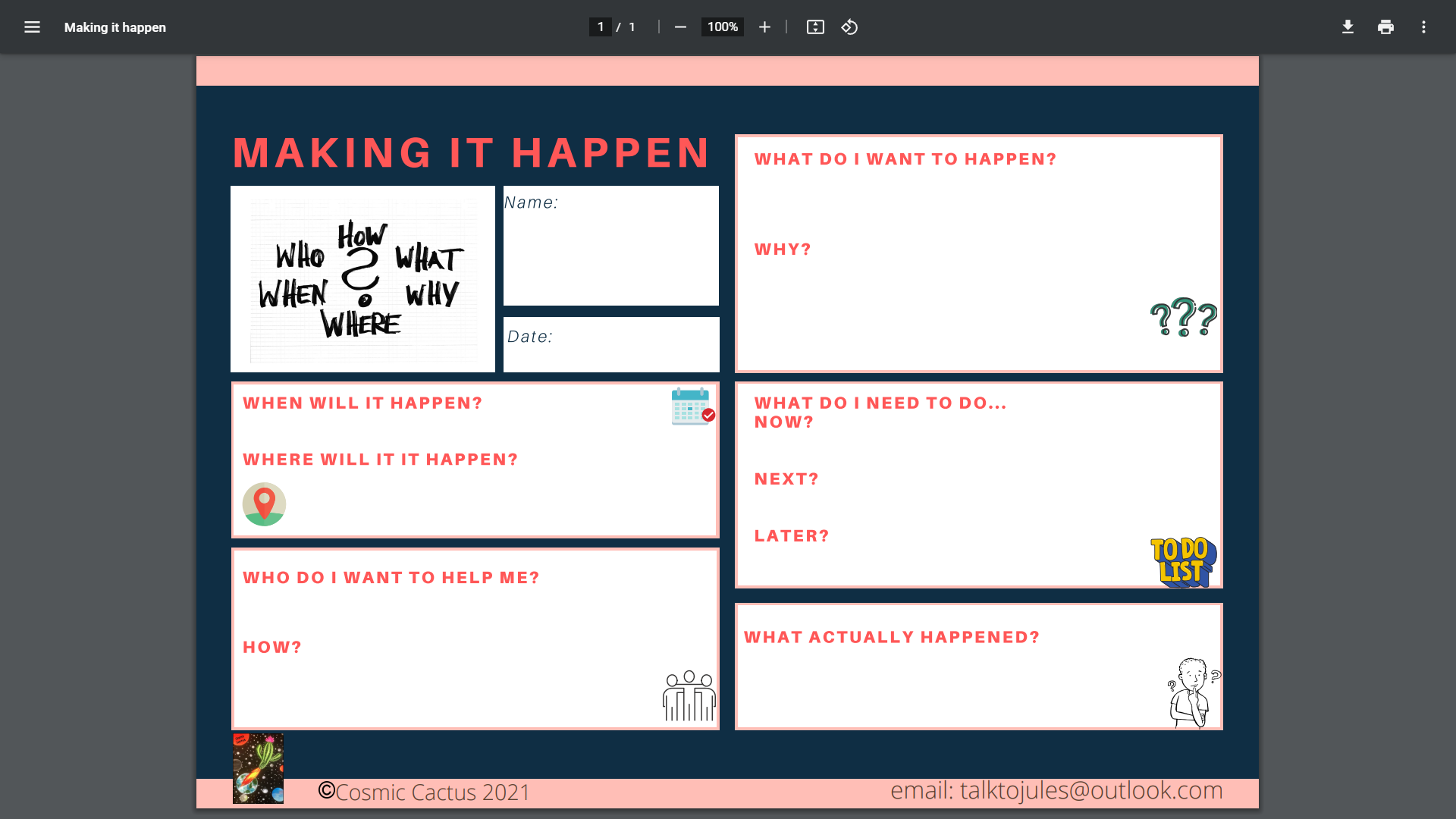 Prepare your students 
and their circles of support
Ensure parents/carers, your Career guidance professional and young people are
 
fully aware of and included in your Careers Education programme
aware of the opportunities available to young people moving on from your provision (link ‘The Local Offer’ to your website)
consulted about the content and impact of your Careers Education programme. This can be linked specifically to transition outcomes for a student on their EHCP
aware of the roles of everyone involved in Careers education, IAG and planning for your setting
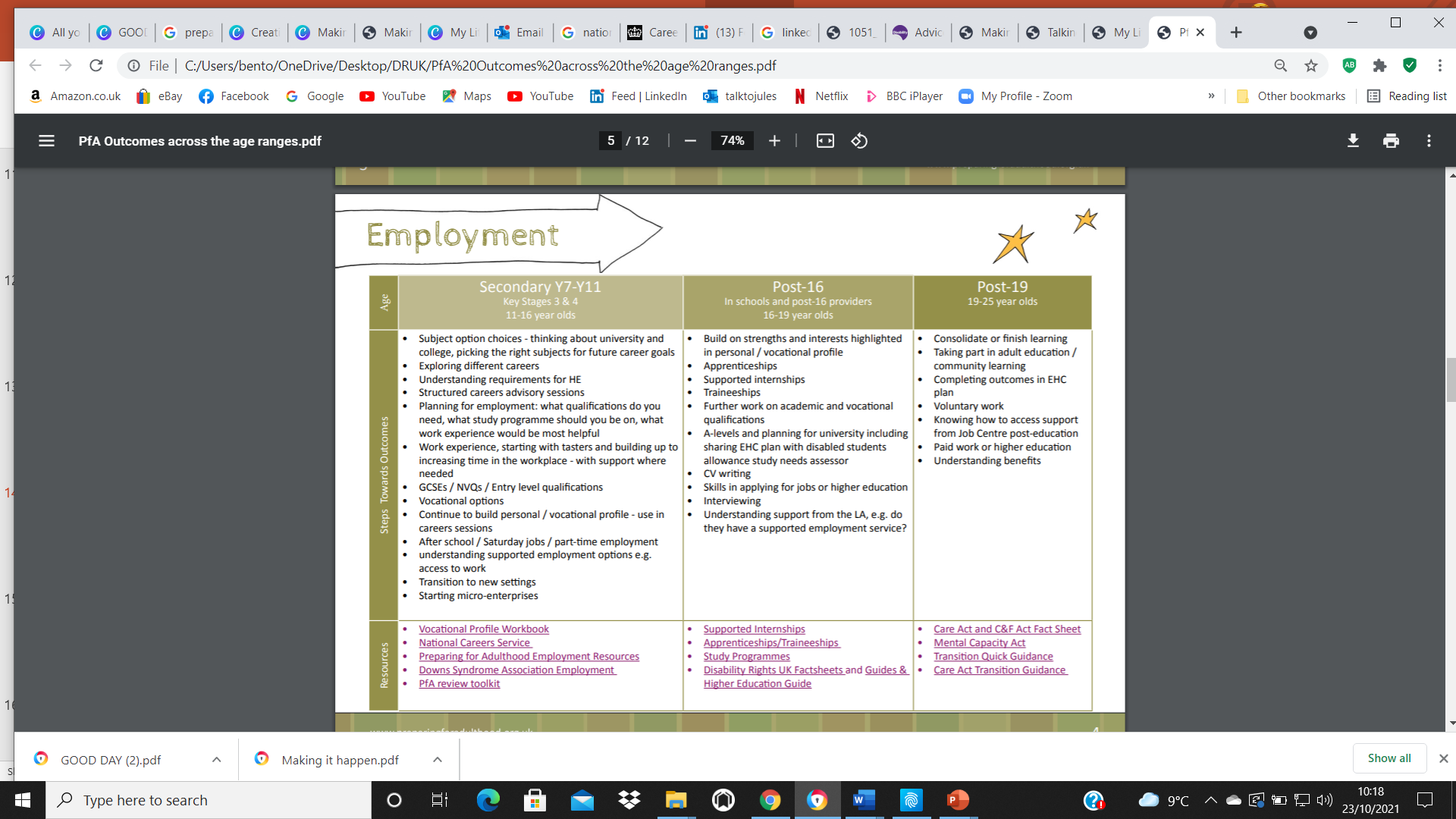 https://www.preparingforadulthood.org.uk/SiteAssets/Downloads/yeded5wb636481748062535810.pdf
Prepare your students 
and their circles of support
Share some of the great resources available:

www.preparingforadulthood.org.uk/downloads/person-centred-planning 

https://resources.careersandenterprise.co.uk/browse-category/send?filter=&page=1 

And do encourage your young people to make and share their own!
Use your guidance professional to deliver career guidance!
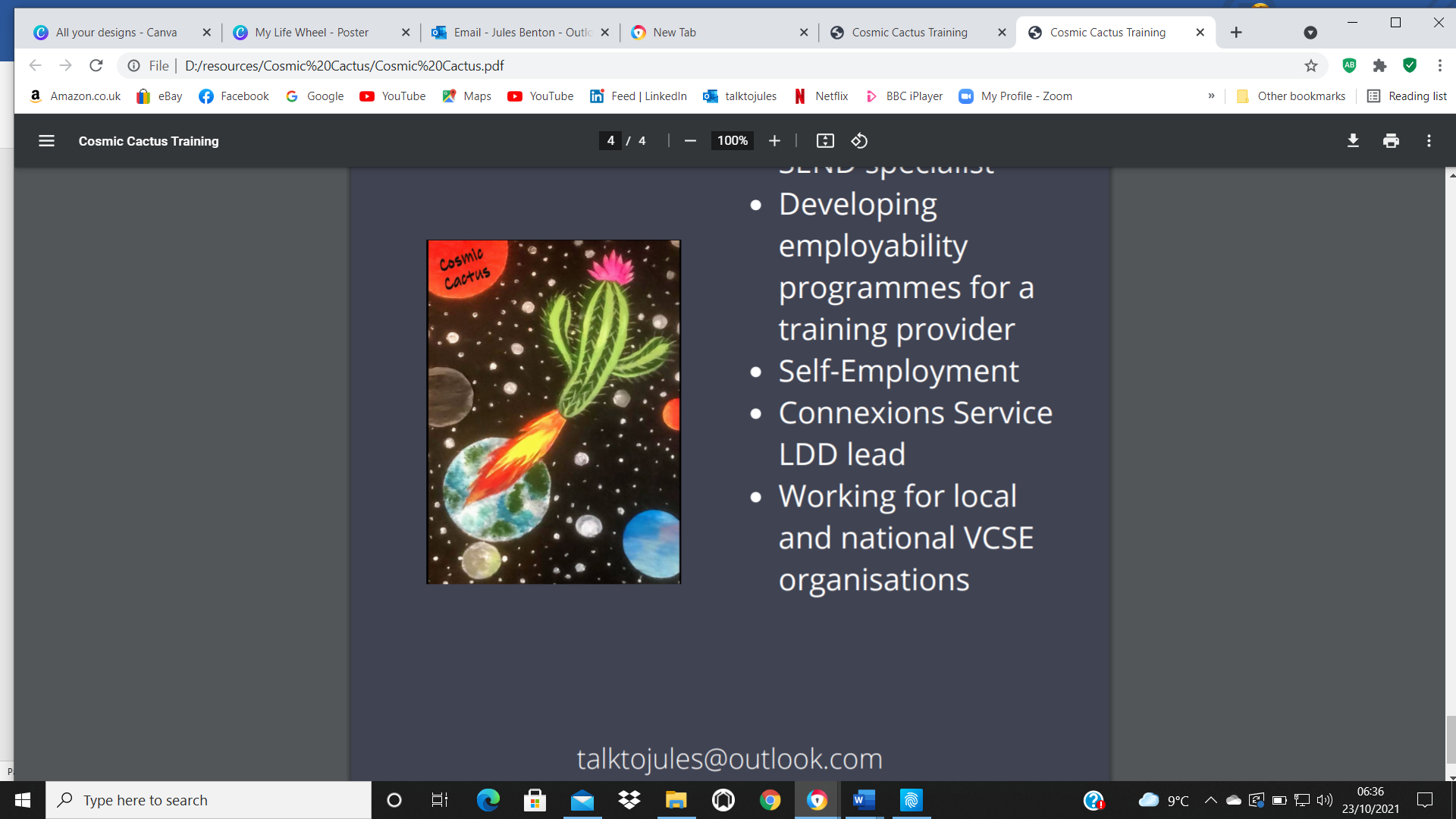 talktojules@outlook.com  
      ​
  
 07305 857028


linkedin.com/in/jules-benton-31b90242/
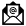 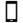 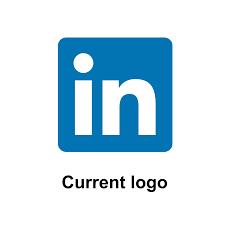